Møte 3
– Tristhet og lengsel, såret
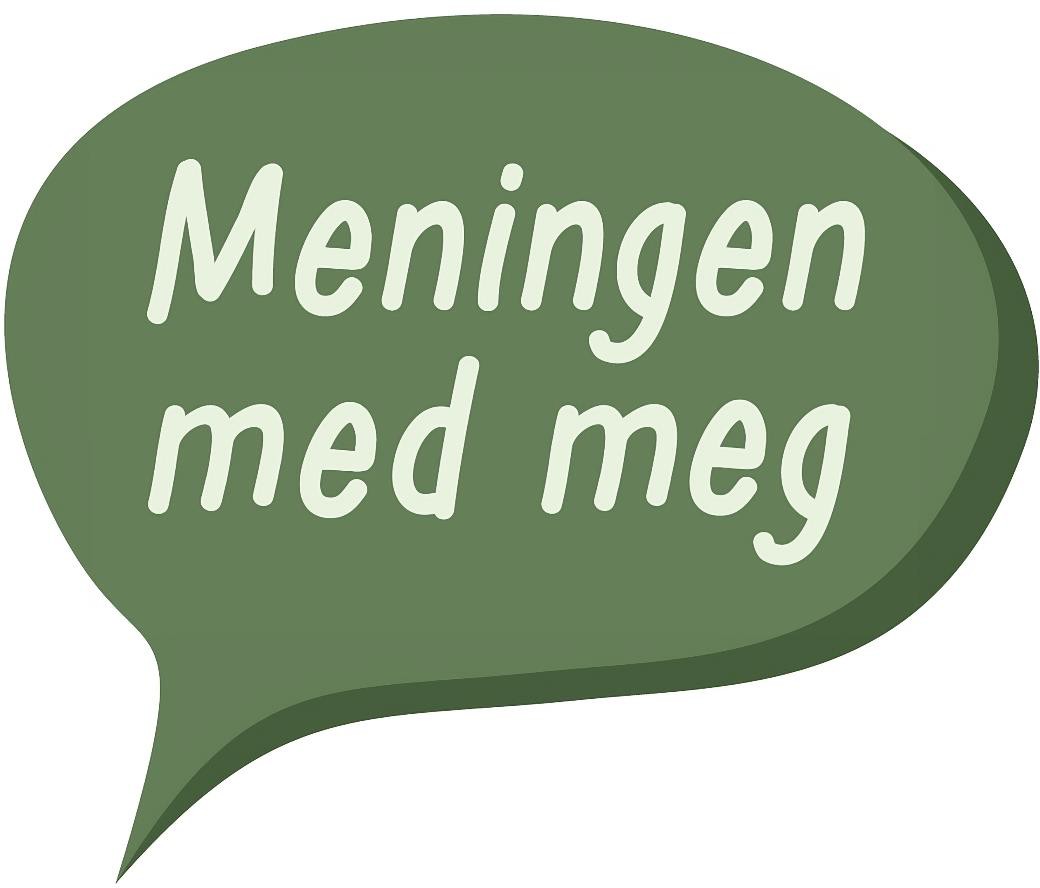 Hvordan har du det akkurat nå?
•
•
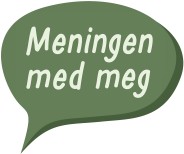 Tilbakeblikk
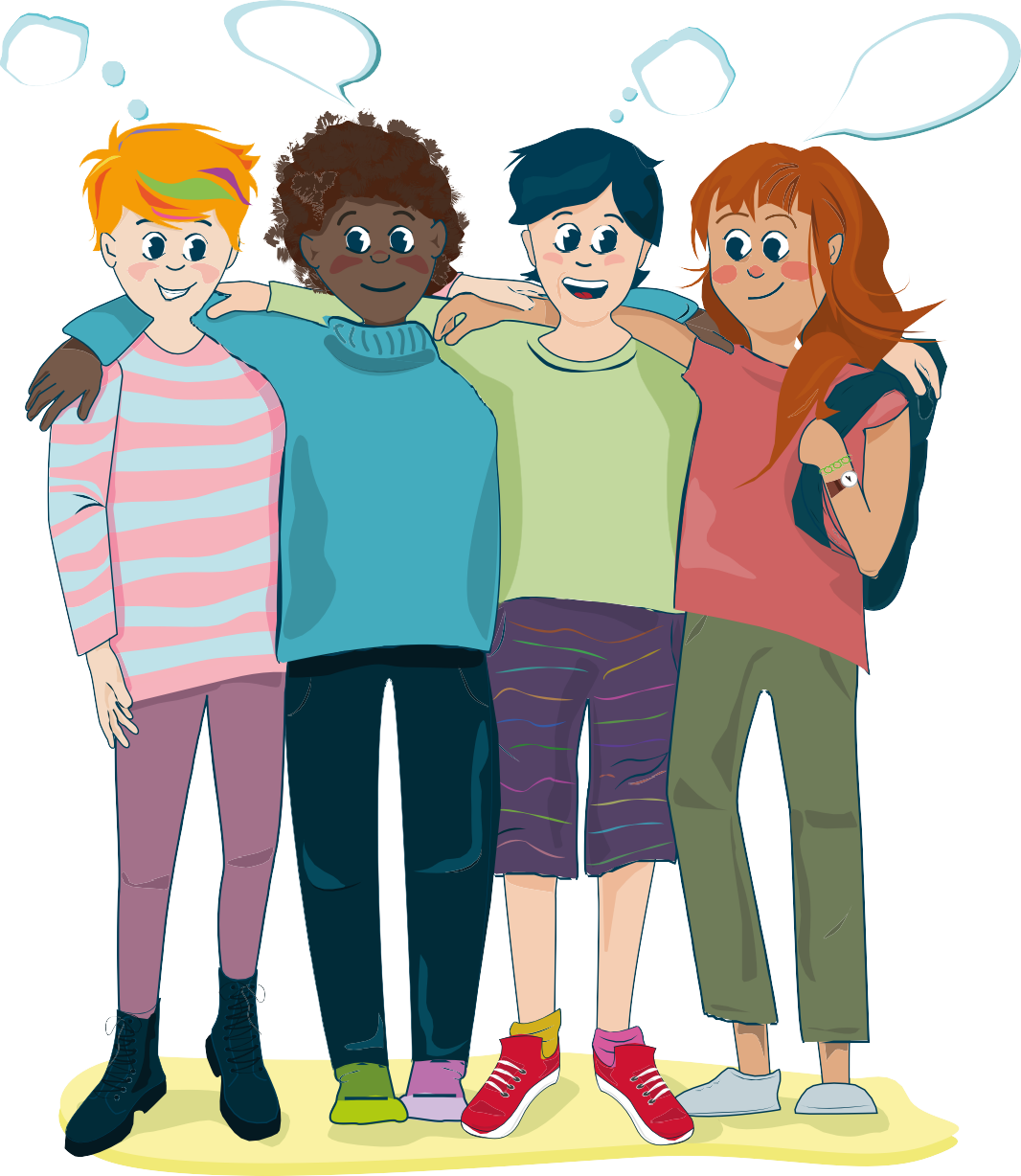 Hvilke tanker eller følelser hadde du etter det siste møtet?
Har du prøvd noe av det vi gikk gjennom?
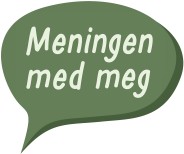 Grunnfølelse
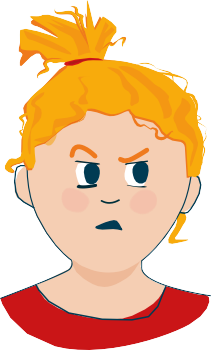 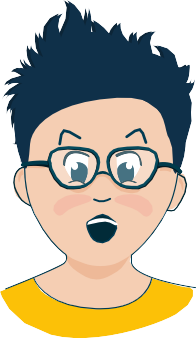 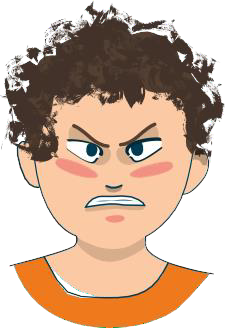 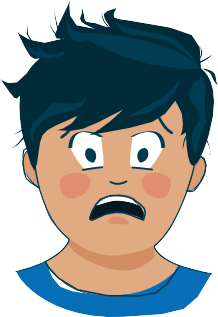 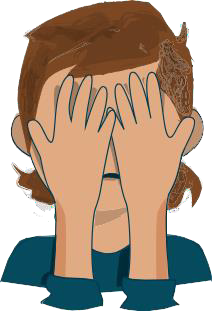 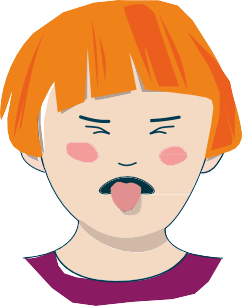 Frykt
Sinne
Forakt
Skam
Nysgjerrighet
Avsky, avsmak
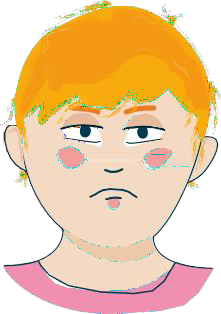 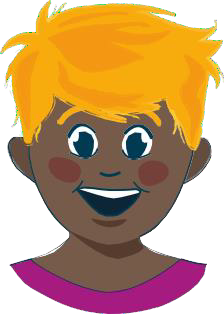 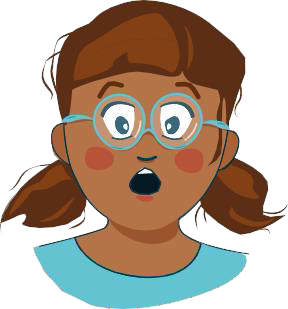 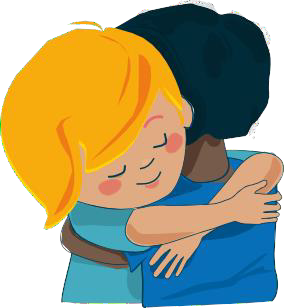 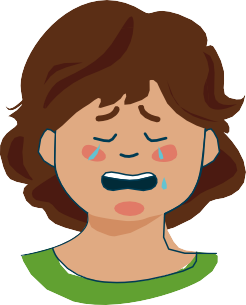 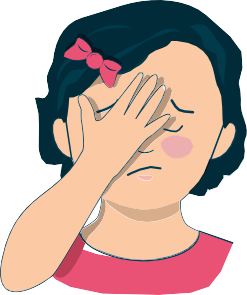 Misunnelse, sjalusi
Tristhet, sorg
Glede
Overraskelse
Ømhet
Skyldfølelse
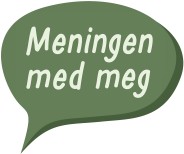 Tristhet
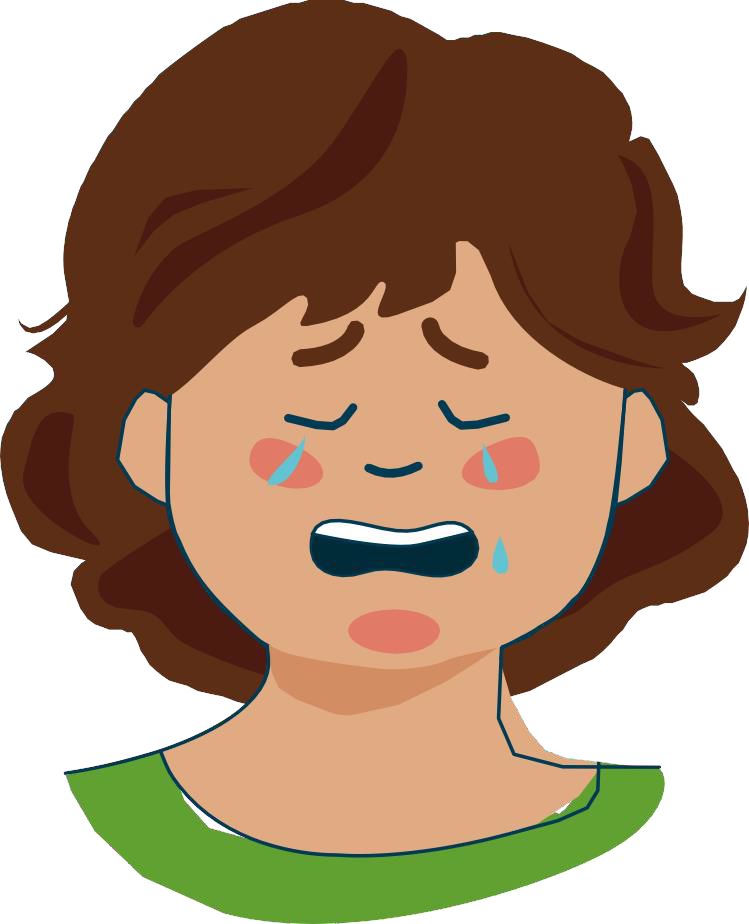 Hva er tristhet?
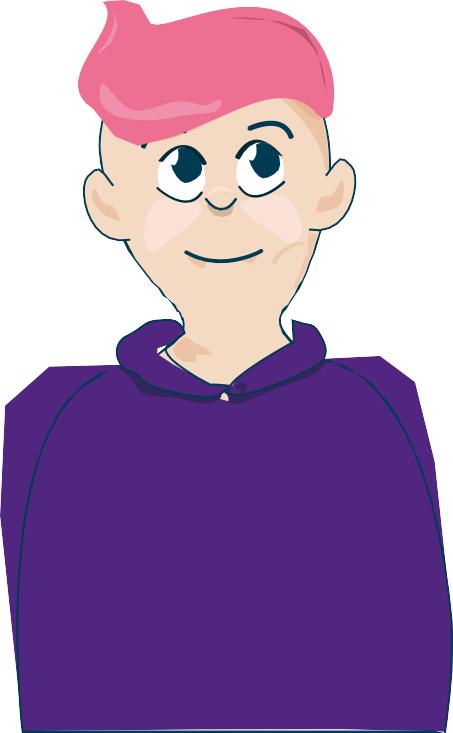 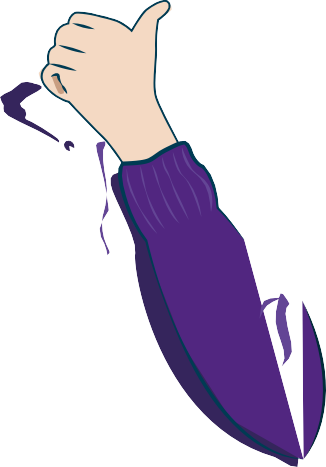 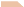 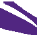 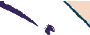 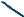 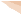 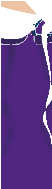 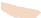 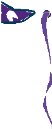 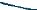 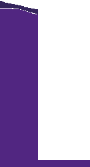 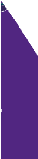 Hva gjør deg trist?
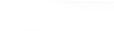 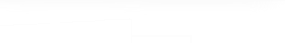 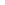 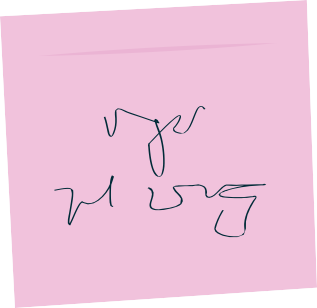 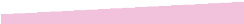 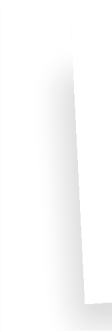 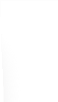 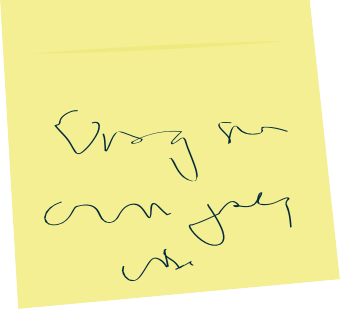 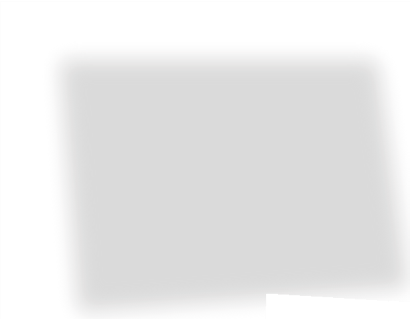 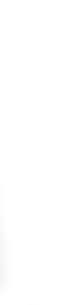 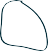 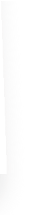 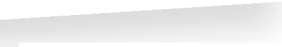 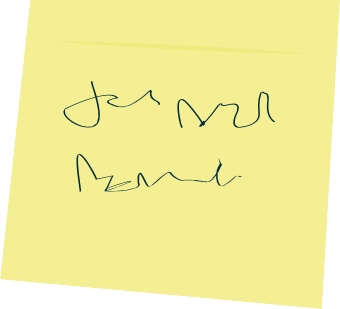 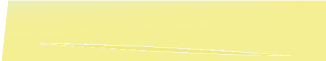 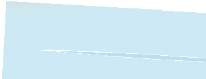 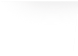 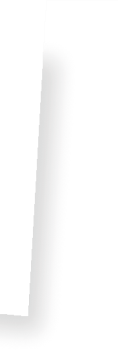 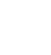 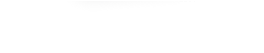 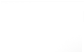 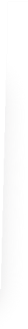 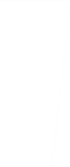 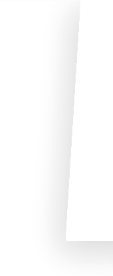 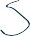 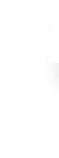 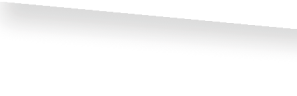 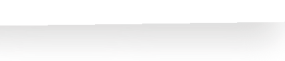 Følelser
– kommer og går, og smitter over til andre
Uttrykk i kroppen
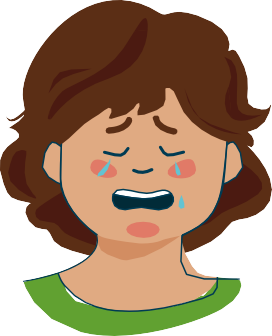 Føles i min kropp
Føles i kroppen hos andre
Dagens følelse
– tenk etter og utforsk sammen
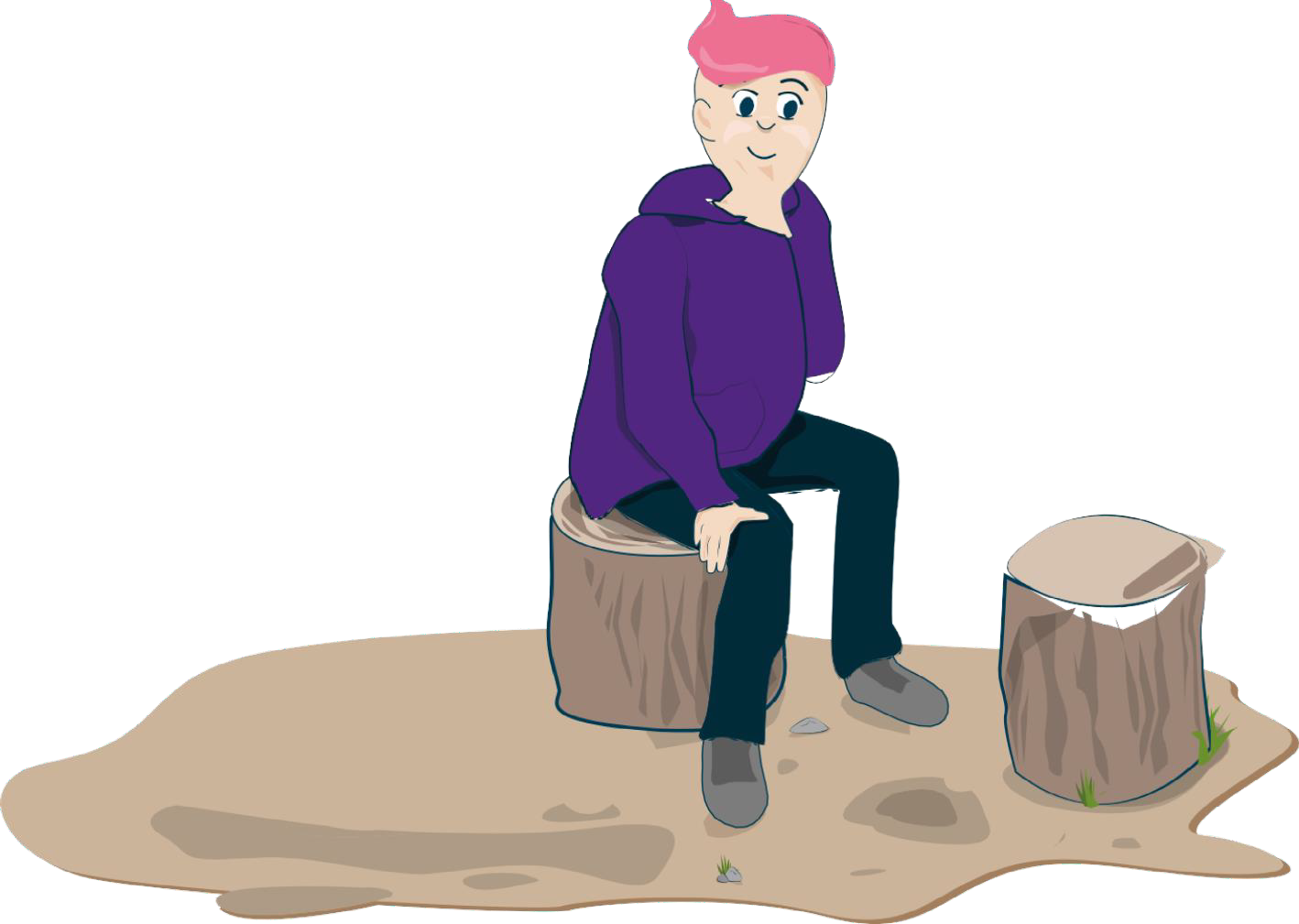 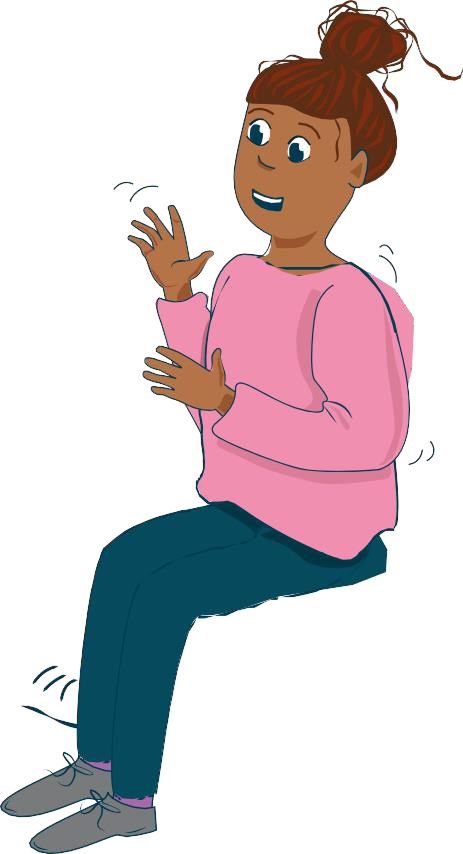 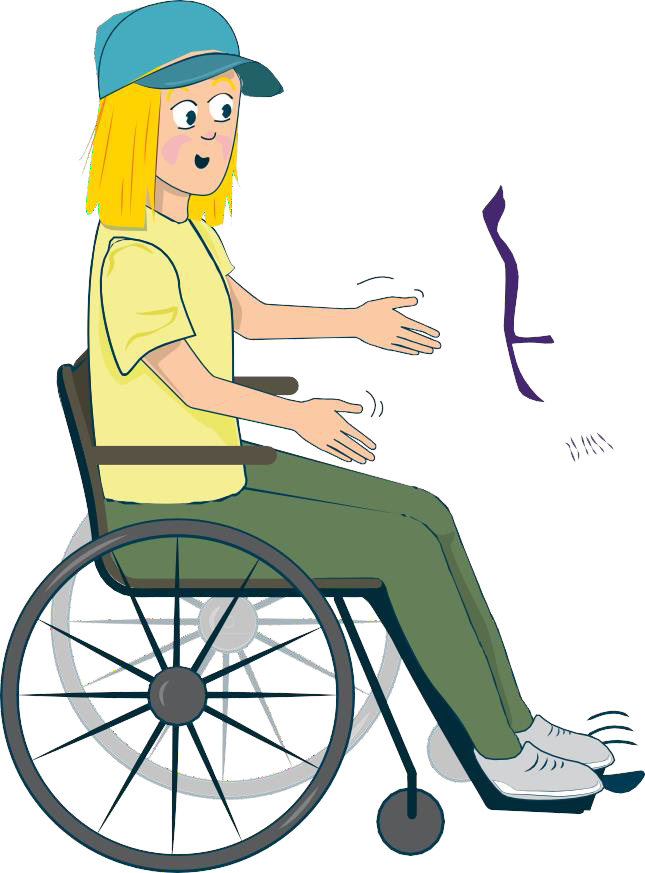 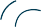 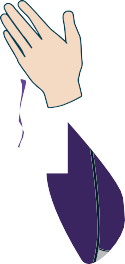 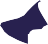 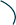 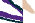 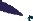 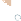 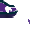 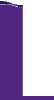 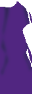 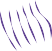 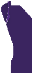 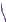 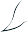 Dagens følelse
– skape
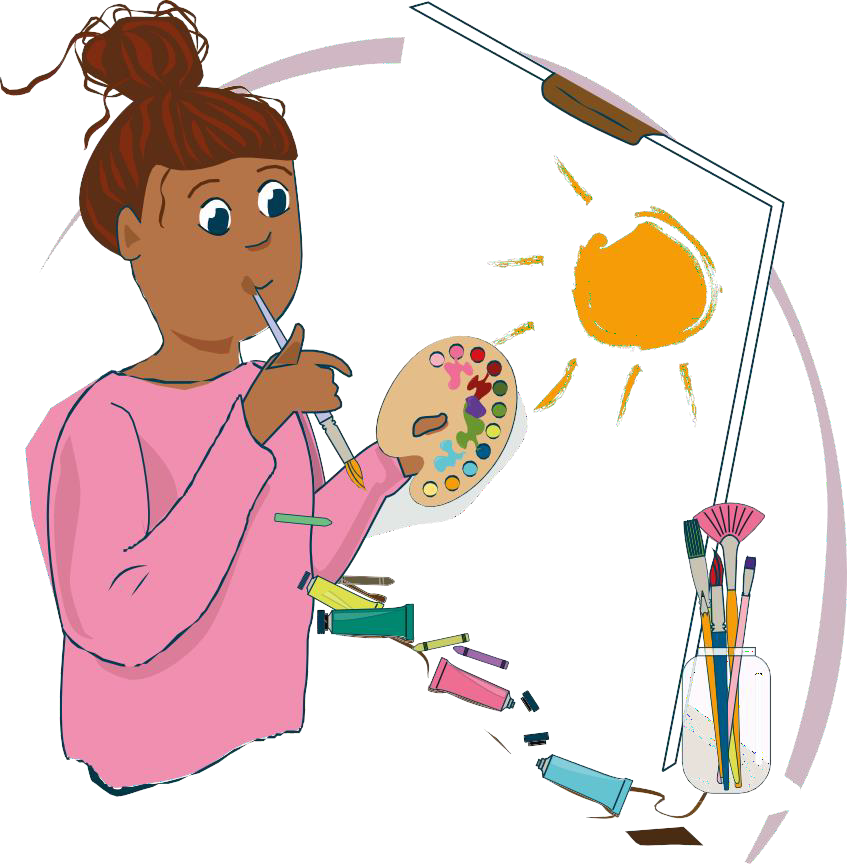 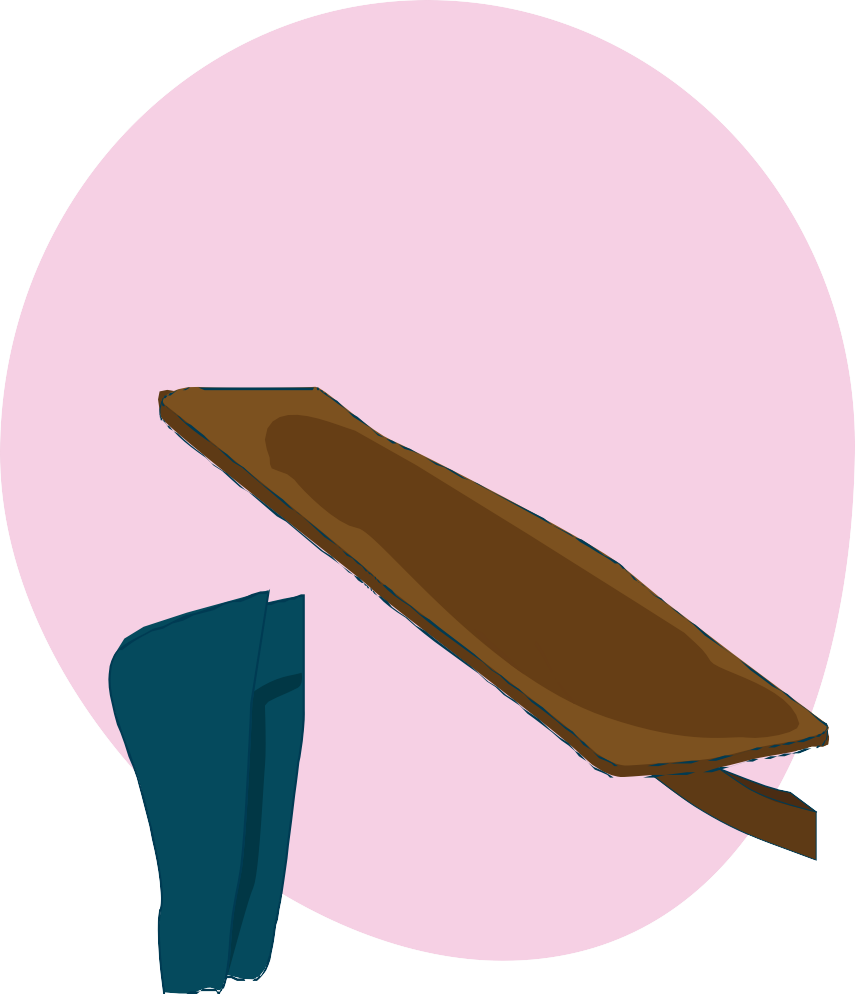 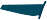 Toleransevinduet for følelser
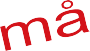 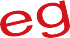 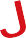 Aktivering
Angst, panikk, uro
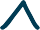 Toleranse- vinduet
Indre balanse
Jeg kan Jeg er OK
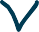 Oppgitt,
følelsesmessig avstengt
Jeg orker ikke
Tid
Tegn på at noen har havnet utenfor toleransevinduet
r kroppen
re
Førstehjelp for følelsene
– dersom du havner utenfor toleransevinduet

Fortell det til en du er trygg på.

Finn et trygt sted.
Pust rolig,
dypt og rytmisk.
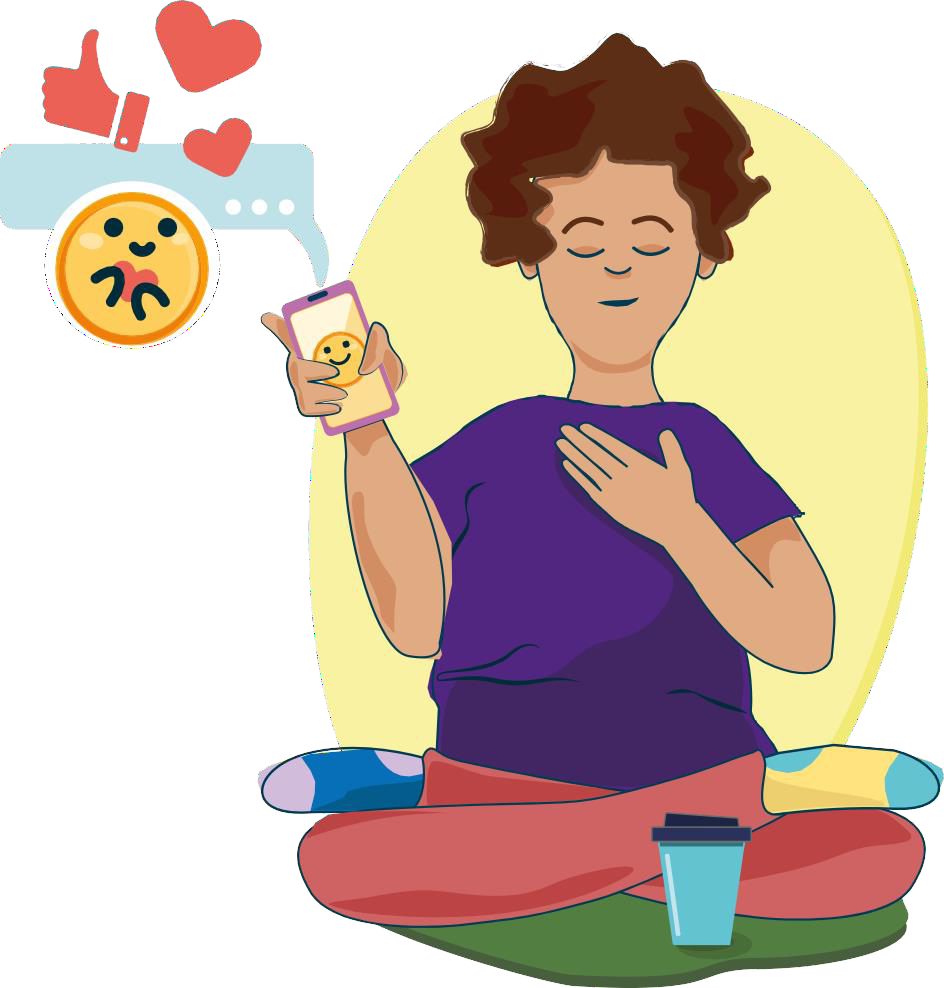 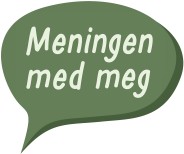 Mine trygghetspunkter
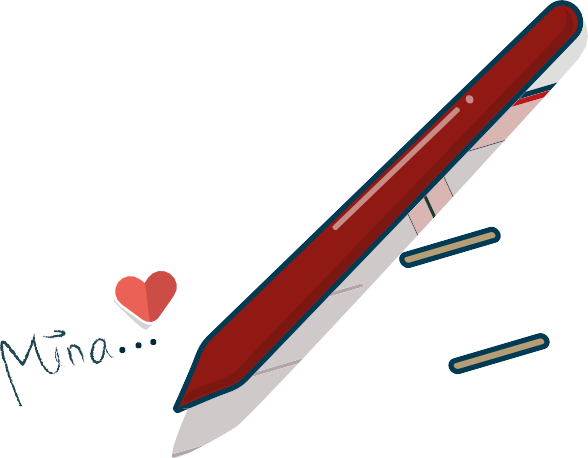 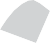 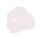 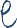 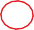 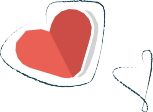 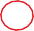 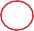 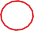 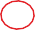 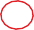 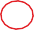 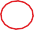 Fysisk aktivitet
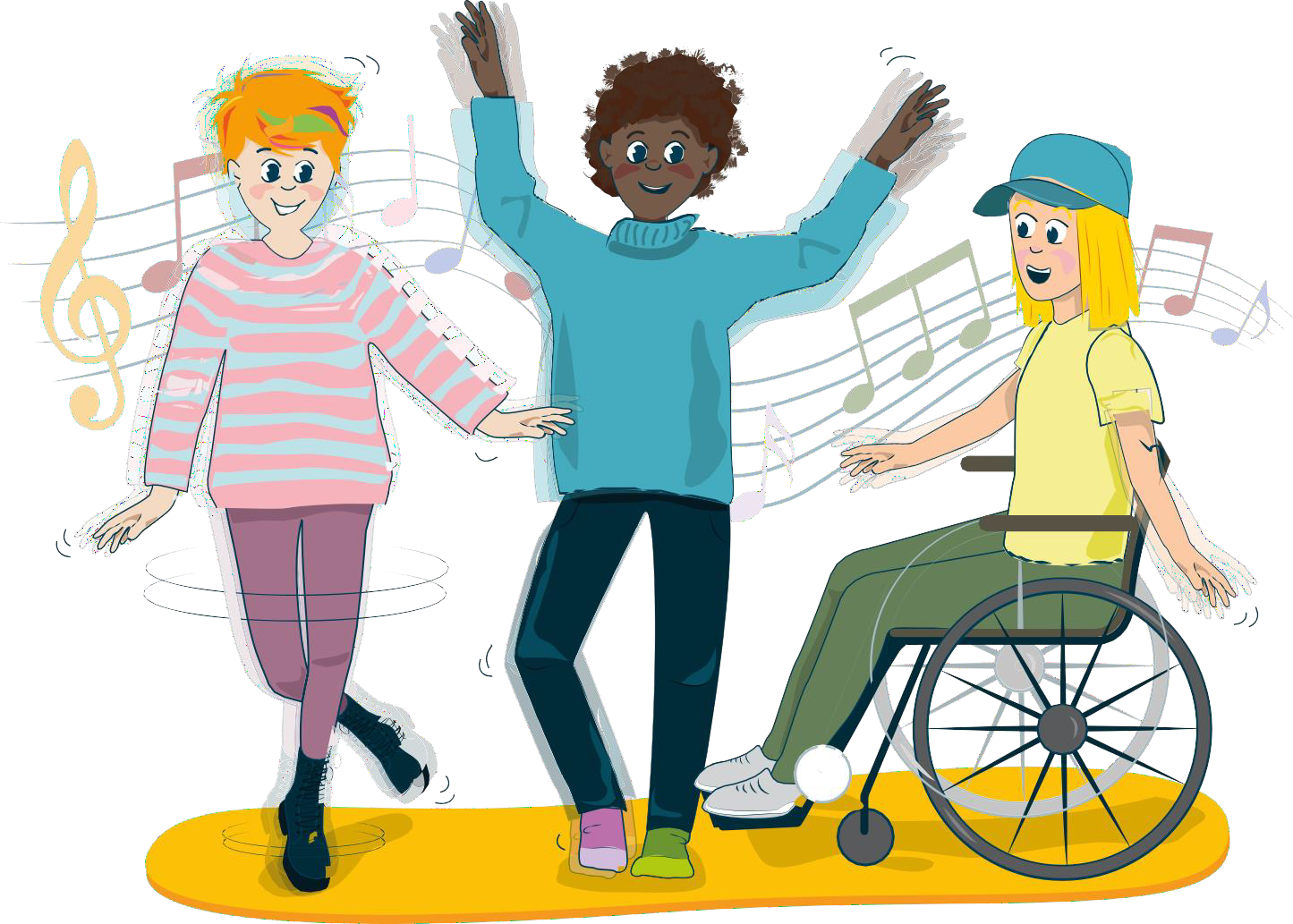 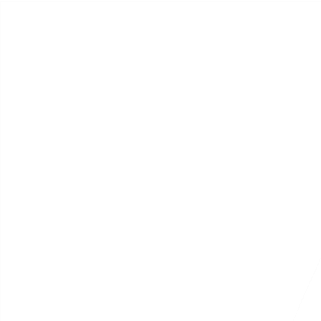 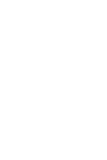 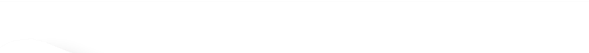 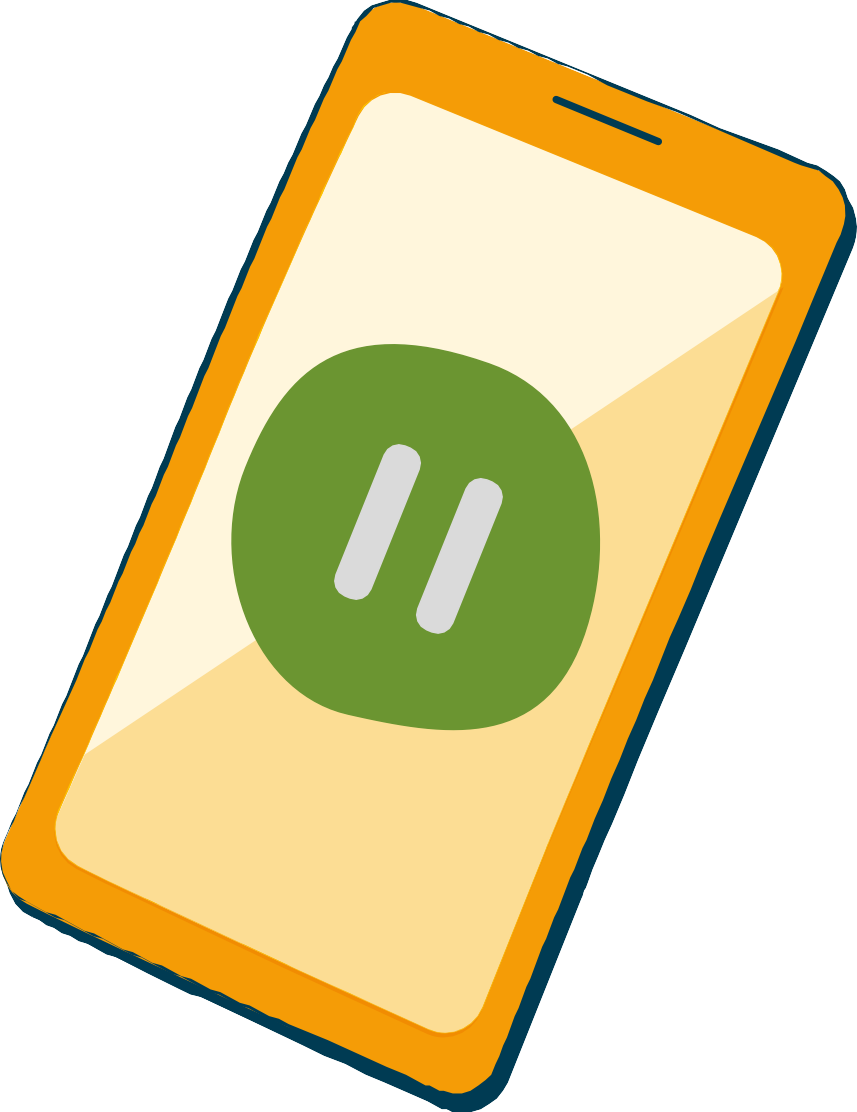 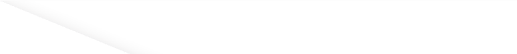 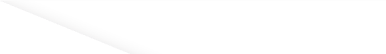 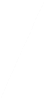 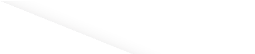 Pause
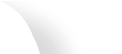 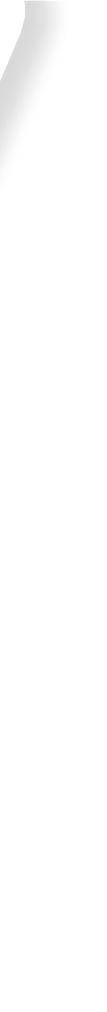 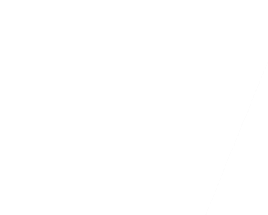 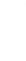 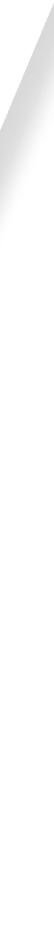 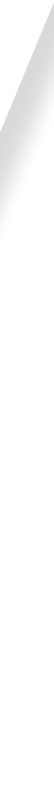 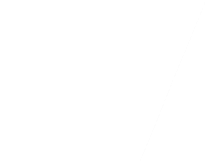 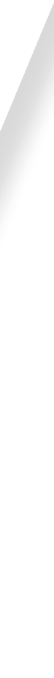 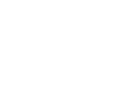 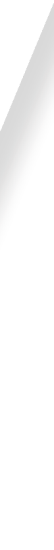 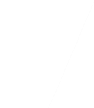 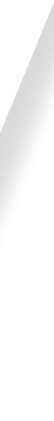 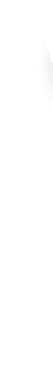 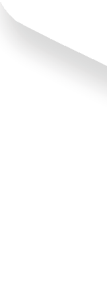 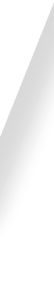 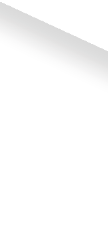 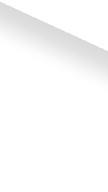 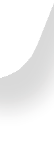 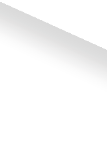 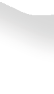 Samling
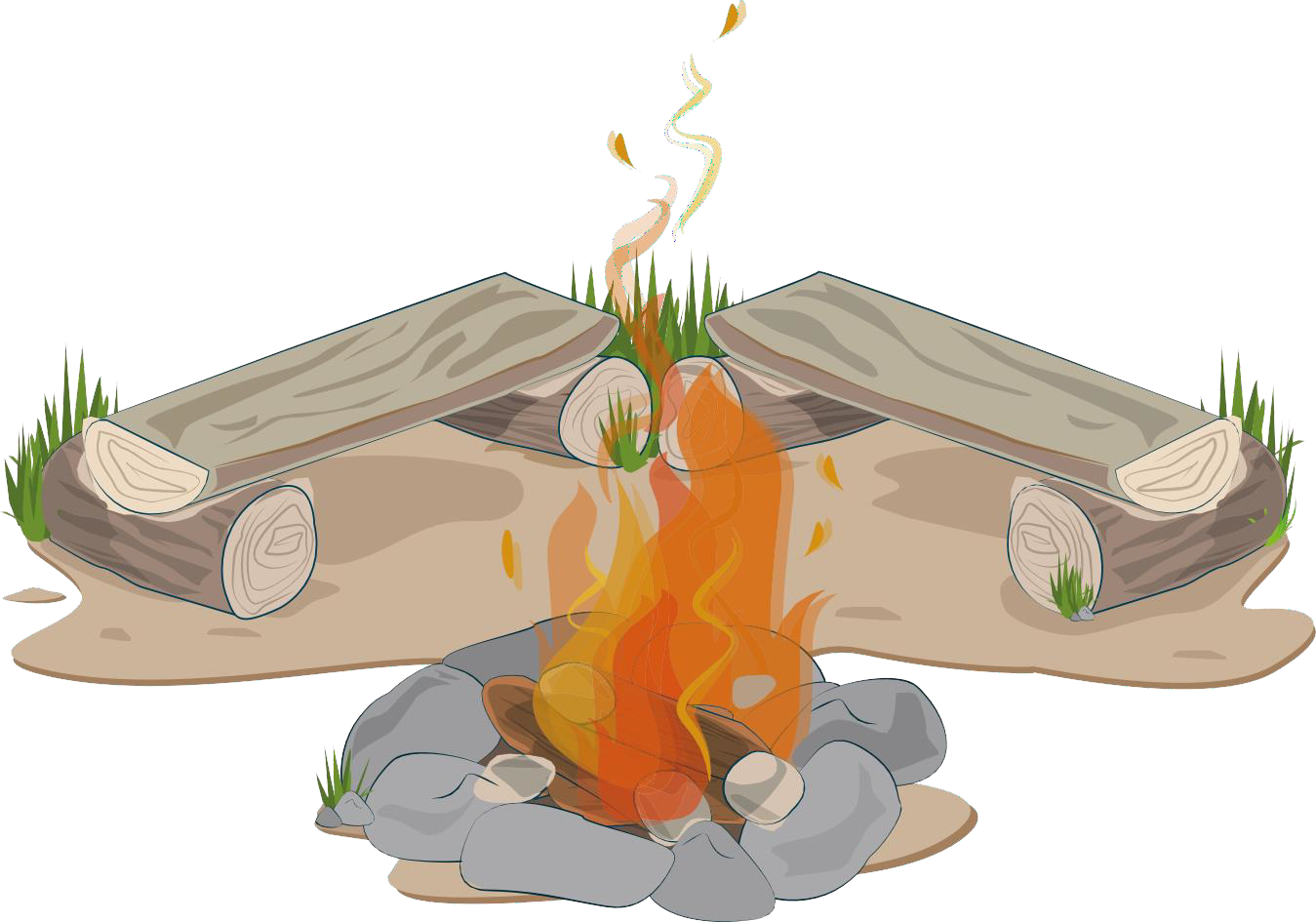 Lengsel, såret
Tilhørighet
Døden
Trygghet
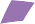 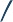 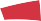 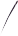 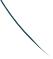 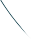 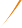 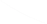 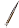 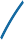 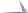 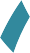 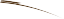 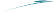 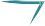 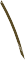 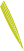 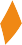 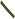 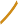 Det viktige i livet
Sterke følelser
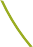 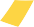 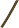 Identitet
Hva er lengsel og å være såret?
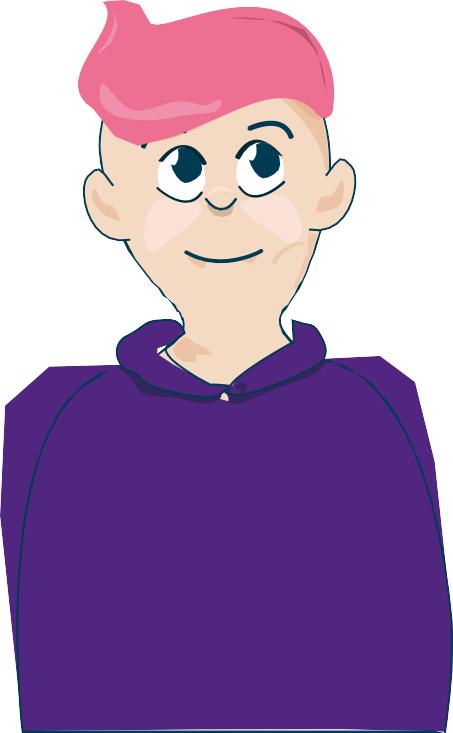 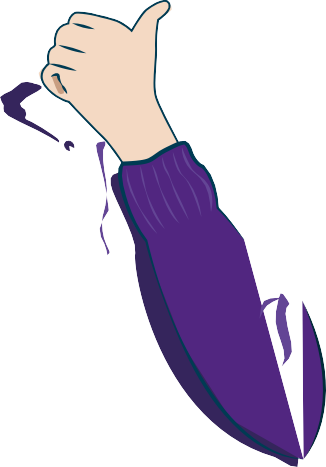 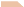 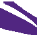 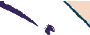 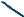 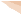 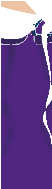 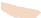 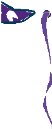 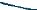 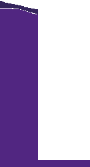 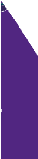 Lengsel og såret
Tenk etter sammen og gi eksempler:
Hva lengter du etter?
Når føler du deg såret?
Hva pleier du å gjøre da?
Har du eksempler på situasjoner der du våget å vise at du var såret, og at det ble tatt godt imot?
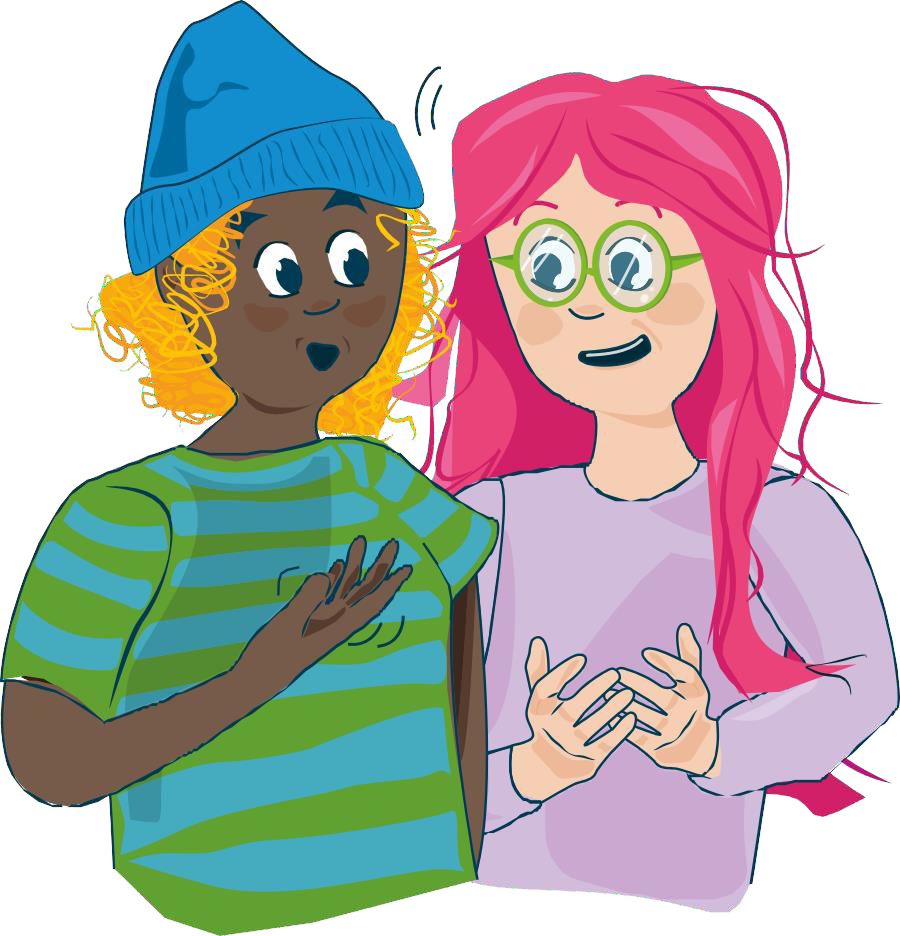 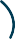 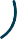 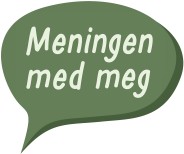 Jeg har vokst opp i en familie med ...
Dagens meningstema
– skape
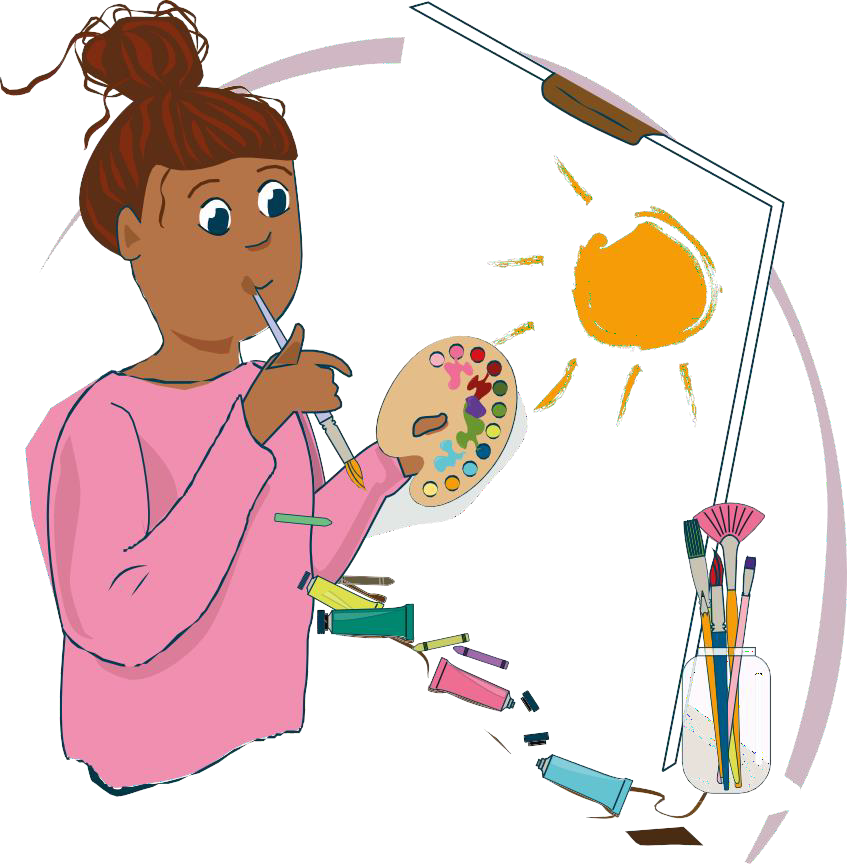 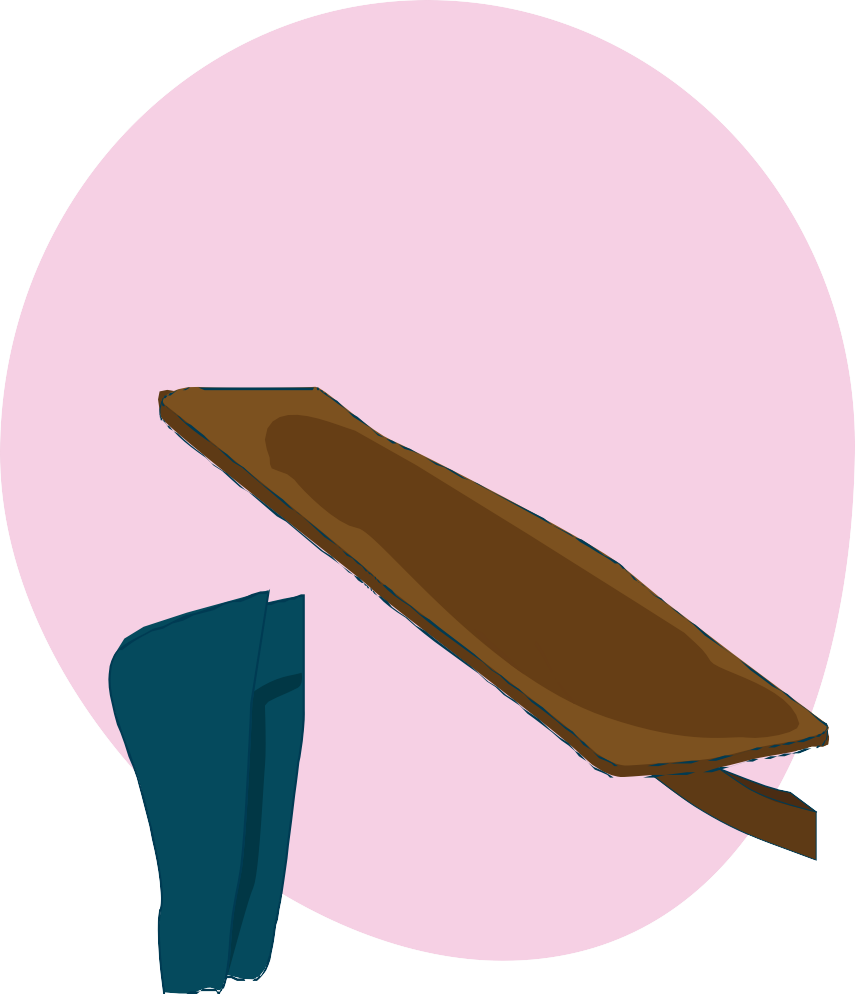 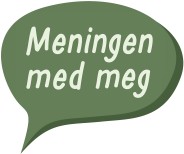 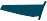 Situasjon i hverdagen
En klassekamerat lengter etter flere venner
En klassekamerat lengter etter flere venner. Dere har gått i samme klasse i årevis, men aldri blitt ordentlig kjent med hverandre. Han har begynt å snakke mer med deg i det siste.


Har du opplevd noe lignende?
Hvordan tror du han føler seg?
Hvordan ville du hjulpet klassekameraten?
Hva kan være bra å tenke, si og gjøre?
Hvordan får vi mot til å gjøre det vi vet er det riktige?
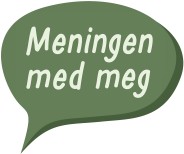 Balanseøvelse
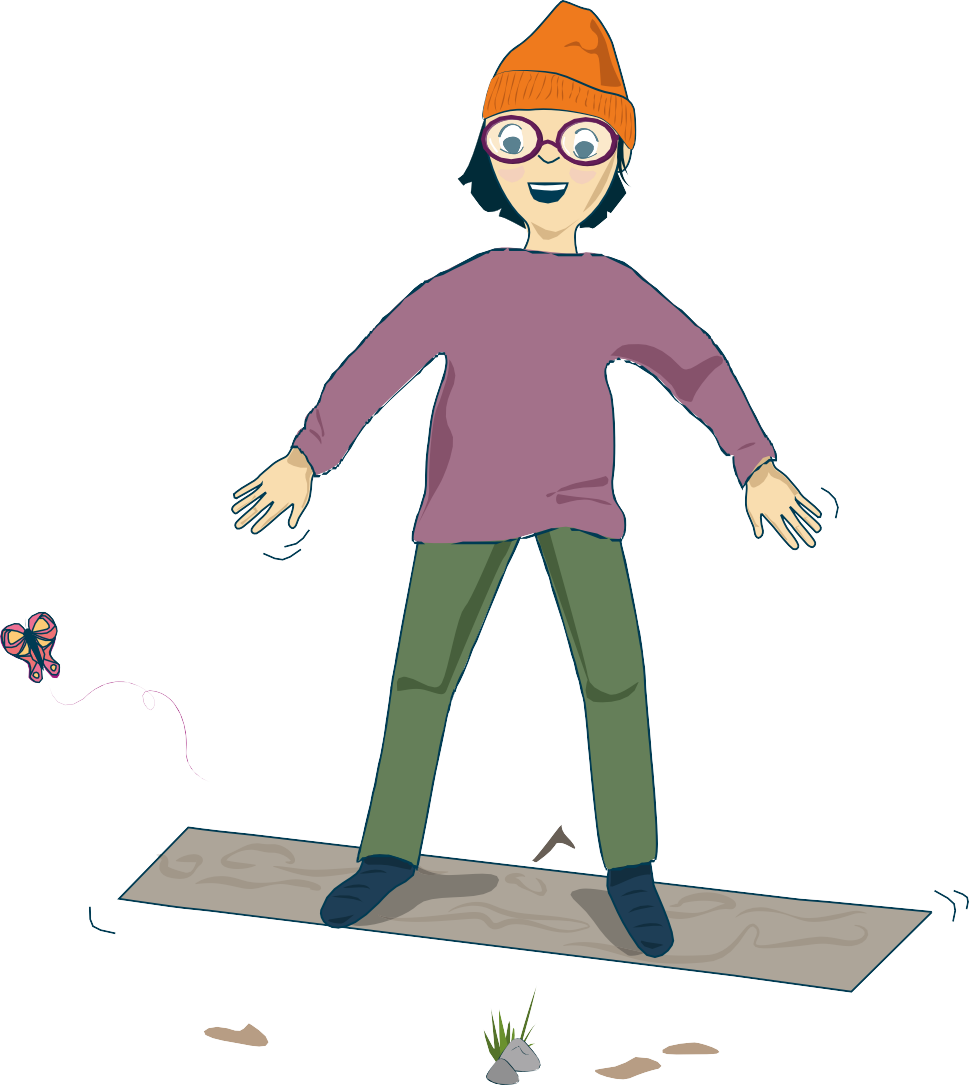 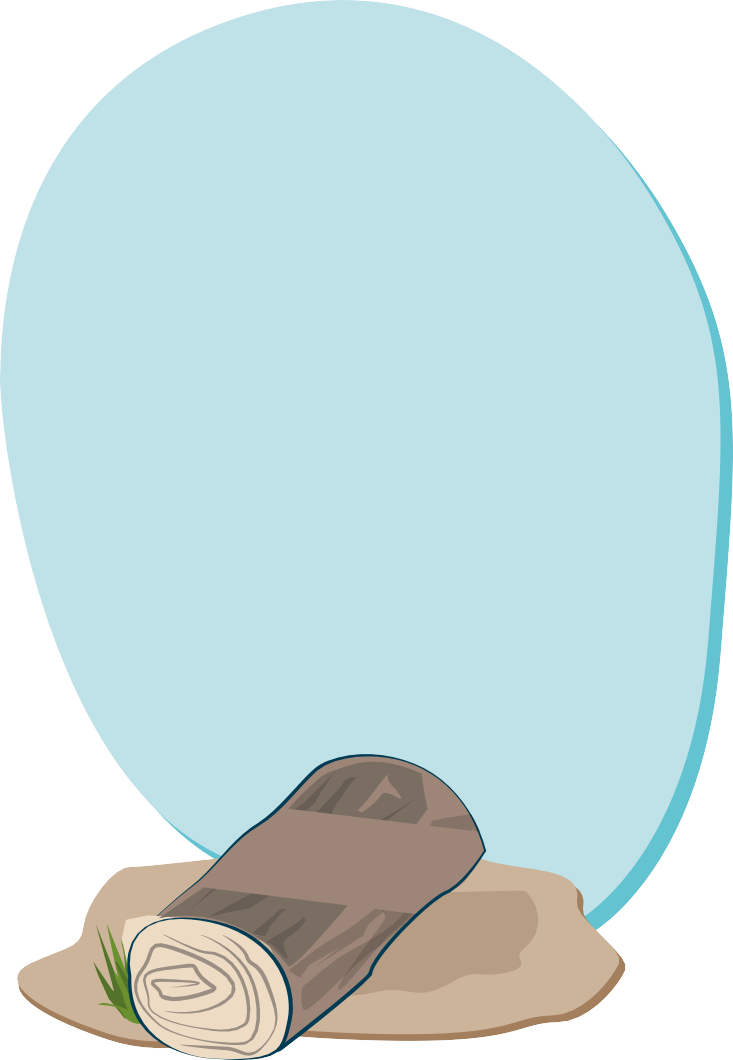 Balanseøvelser hjelper deg med å slappe av og hente deg inn igjen.

Du merker at du begynner å slappe av når
du sukker, gjesper eller spontant tar et dypt innpust
du produserer spytt og vil svelge
pusten din blir dypere og roligere
hendene dine blir varmere
Skriv i dagboken
Skriv hva du vil, for eksempel:
tanker og spørsmål rundt følelser
ting som er bra å huske fra i dag
dine egne tanker og følelser rundt dette møtet
Ingen andre kommer til å lese det du skriver.
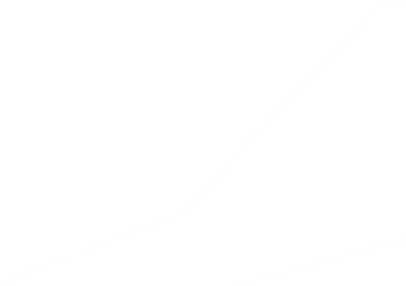 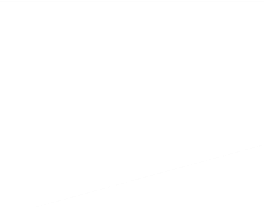 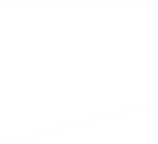 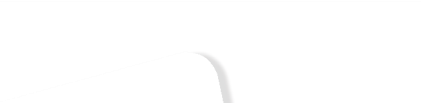 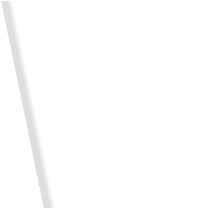 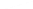 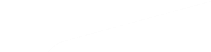 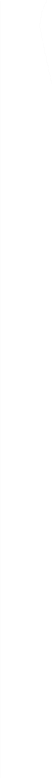 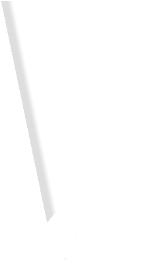 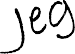 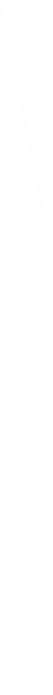 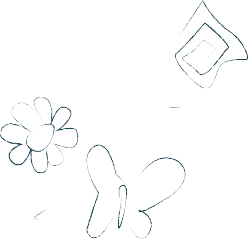 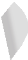 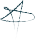 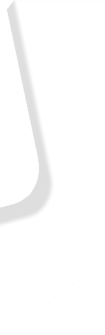 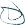 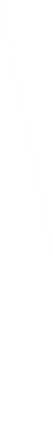 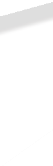 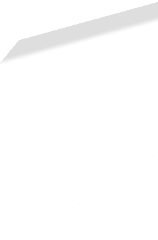 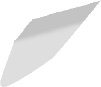 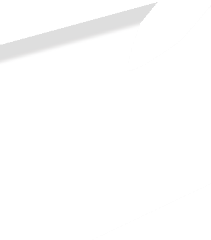 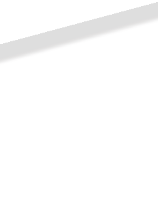 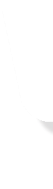 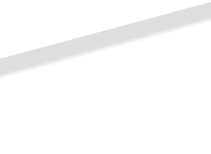 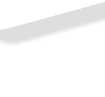 Hvordan har du det akkurat nå?
•
•
Avslutning
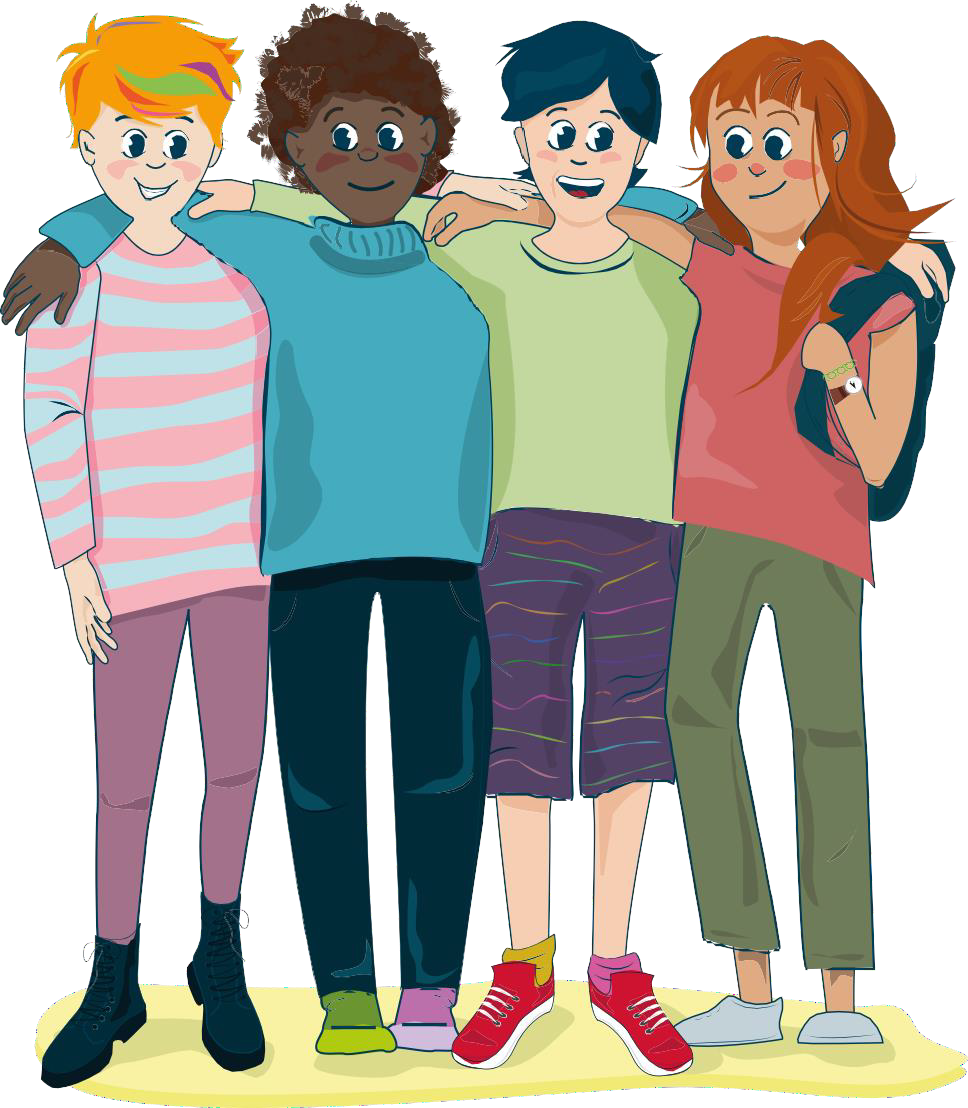 Hit kan du henvende deg
Kirkens SOS: Tlf. 22 40 00 40 og https://www.soschat.no/

Mental Helses hjelpetelefon: Tlf. 116 123

Blå Kors: chattetjeneste for barn og unge SnakkOmPsyken.no

Kors på halsen (Røde Kors for deg under 18 år):
Tlf. 800 333 21

Alarmtelefonen for barn og unge: Tlf. 116 111 og chat på https://www.116111.no/ungdom

Legevakten: Ring 116 117
for rask hjelp ved akutte problemer

Det er også mulig å ta kontakt med helsestasjonen for ungdom, skolehelsetjenesten, psykisk helsehjelp for barn og unge der du bor, eller noen som jobber i din lokale menighet.
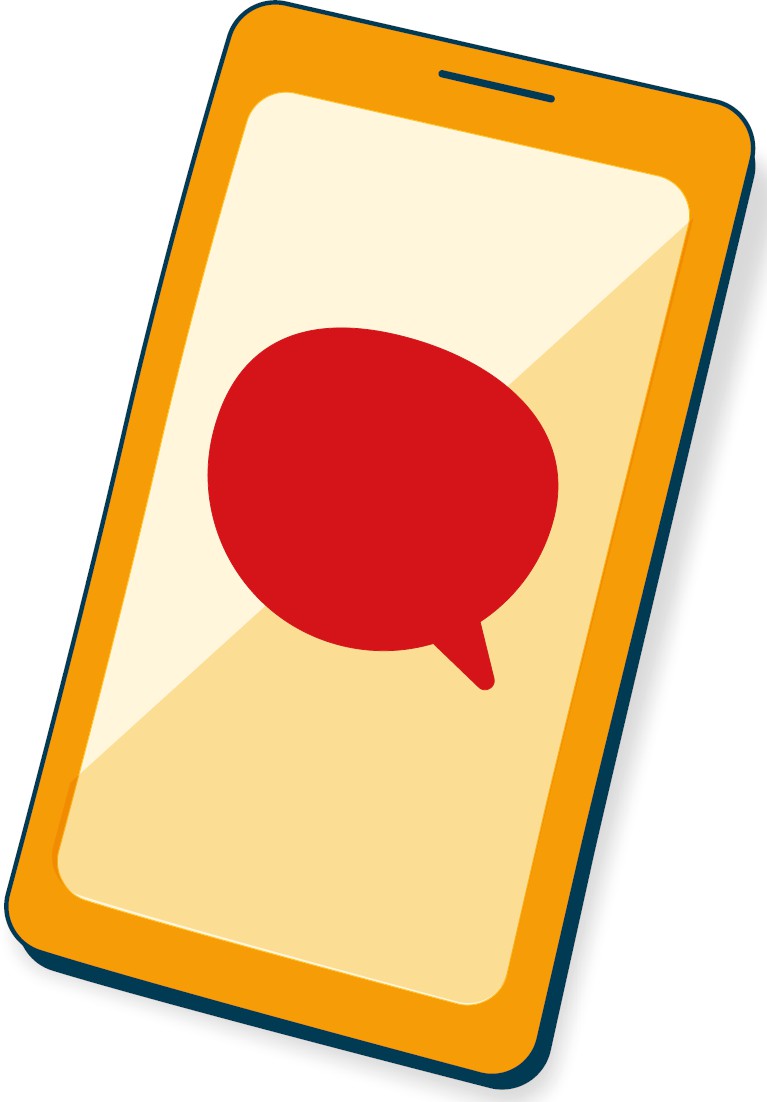